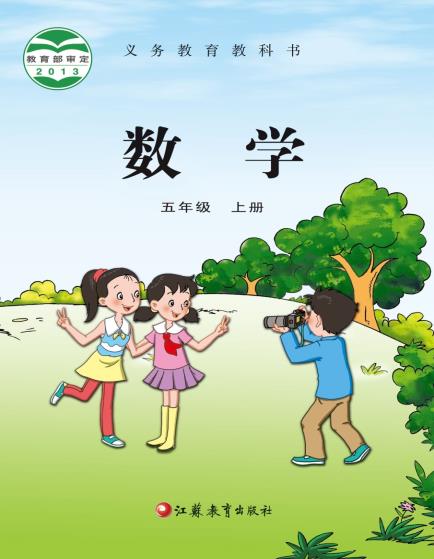 第五单元 · 小数乘法和除法
求积的近似值
WWW.PPT818.COM
用“四舍五入法”写出下表中各数的近似值。
0.7064
1
0.706
0.7
0.71
1.9835
2
2.0
1.98
1.984
2.48保留一位小数是（           ）
2.5
2.53精确到十分位是（           ）
2.5
像这样保留一位小数后结果是2.5的两位小数还有哪些呢？
绿色圃小学教育网http://www.Lspjy.com   绿色圃中学资源网http://cz.Lspjy.com
其中最小的是（        ），最大的是（        ）。
2.54
2.45
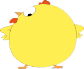 9
王大伯家前年收入3.18万元，去年的收入是前年的1.6倍。去年大约收入多少万元？
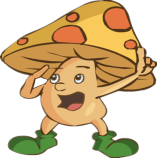 5.088
万元
3.18×1.6＝            （        ）
得数保留两位小数是多少？
1
8
.
3
×
1
6
.
1
9
0
8
3
1
8
5
.
0
8
8
王大伯家前年收入3.18万元，去年的收入是前年的1.6倍。去年大约收入多少万元？（得数保留两位小数）
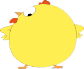 9
万元
3.18×1.6≈            （        ）
5.09
1
8
.
3
5.088≈5.09
×
1
6
.
1
9
0
8
3
1
8
四舍五入
5
.
0
8
8
答：去年大约收入5.09万元。
求出下面各题积的近似值。
（1）得数保留一位小数。
7.2×0.09≈
0.6
0.86×3.2≈
2.8
7
2
8
6
.
.
0
×
×
2
9
3
.
.
0
0
0
.
6
4
8
1
7
2
2
5
8
2
.
7
5
2
练一练
求出下面各题积的近似值。
（2）得数保留两位小数。
0.28×0.7≈
5.89×3.6≈
21.20
0.20
0
2
8
8
9
.
.
5
×
×
6
7
3
.
.
0
0
.
1
9
6
3
5
3
4
1
7
6
7
2
1
.
2
0
4
8．写出表中各数的近似数。
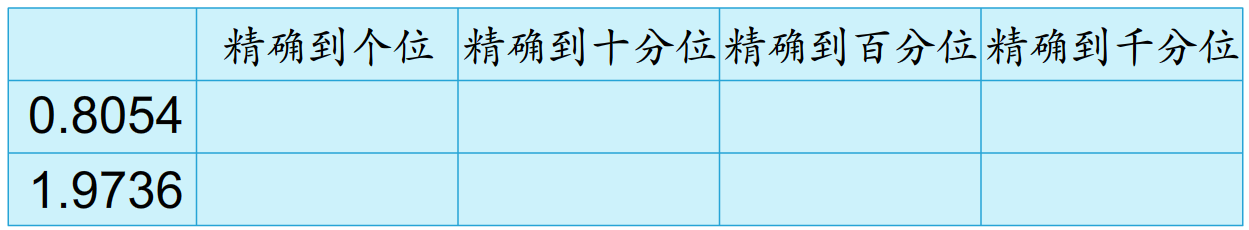 1
0.8
0.81
0.805
2
2.0
1.97
1.974
9．计算下面各题，得数保留一位小数。
5.2×3.4
≈17.7
1.32×6.8
≈9.0
3
2
.
1
.
2
5
×
6
8
.
×
3
4
.
2
0
8
1
0
5
6
1
5
6
7
9
2
1
7
.
6
8
8
.
9
7
6
9．计算下面各题，得数保留一位小数。
2.9×3.14
≈9.1
1
4
.
3
×
2
9
.
2
8
2
6
6
2
8
9
.
1
0
6
10．计算下面各题，得数保留两位小数。
0.73×2.02
≈1.47
8.4×0.69
≈5.80
5.9×0.76
≈4.48
11．小新出生时，身高0.5米，体重3.4千克。现在小新的身高是出生时的2.8倍，体重是出生时的9.5倍。他现在的身高和体重各是多少？
0.5×2.8＝
1.4（米）
3.4×9.5＝
32.3（千克）
答： 现在的身高是1.4米，体重是32.3千克。